DREJČEK IN TRIJE MARSOVČKI
VID PEČJAK
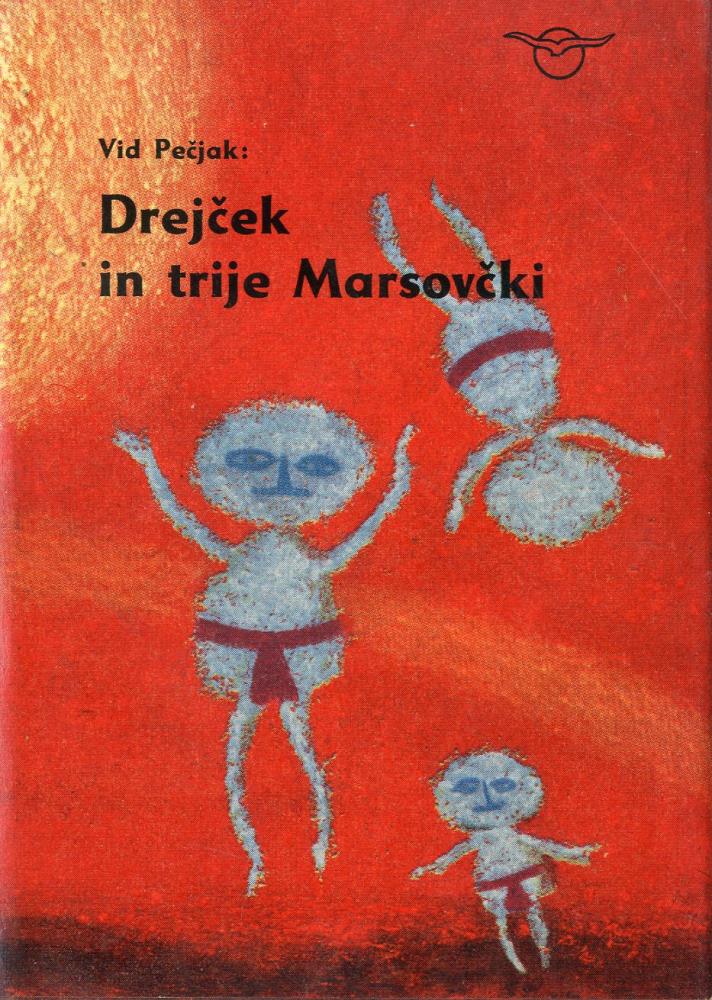 POGLAVJE: NOČNI OBISK

Drejček je bil pogosto sam doma.
Sam se je igral.
V časopisih je bral o vojnah.
Nekega jutra so bile njegove igrače polomljene.
Polizan je bil cel kozarec marmelade.
Starša sta ga obtožila, da je on to storil.
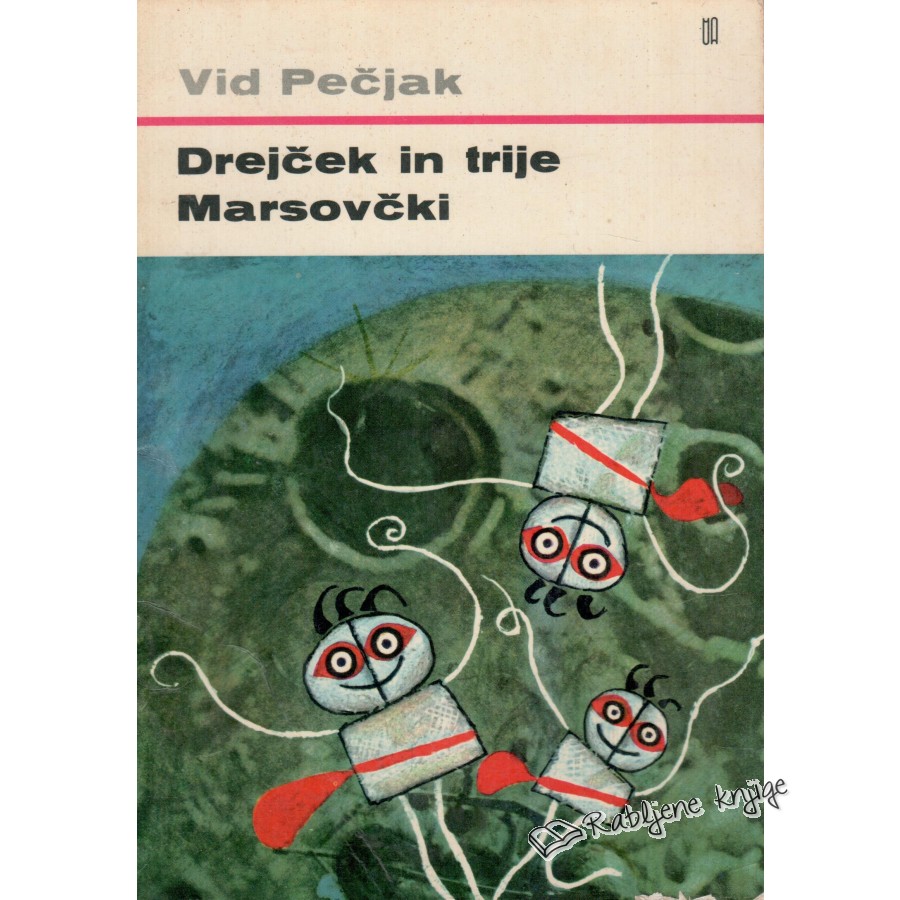 2. POGLAVJE: MIŠ, MAŠ, ŠAŠ

Naslednjo noč je oborožen bedel, da bi odkril storilce.
Spoznal se je s tremi čudnimi bitji iz vesolja.
Prišli so z Marsa.
Tam so vojne prepovedane.
Starši otrok ne silijo jesti, se umivati…
Otrokom ni treba hoditi v šolo.
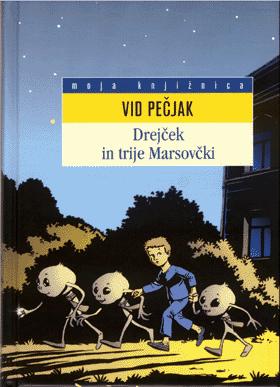 3. POGLAVJE: TETA META JE VIDELA POŠASTI

Na obisk je prišla teta Meta, da Drejček ne bi bil sam.
Ponoči je videla Marsovčke.
Od strahu je padla v nezavest.
Naslednji dan je odšla domov.
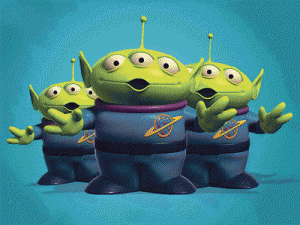 4. POGLAVJE: MIHEC NI VEČ TEPEN


Sosedovemu Mihcu oče ni hotel kupiti zvezka in copat.
Ves denar je zapil.
Marsovčki so ga ponoči počakali in prestrašili.
Obljubil je, da bo Mihcu kupil, kar potrebuje.
5. POGLAVJE: NA LUNO	 

Z letečo cigaro so Marsovčki Drejčka odpeljali na Luno.
Igrali so se skrivalnice, jahali sončne utrinke in se skoraj zaleteli v raketo.
Zjutraj so o tem poročali po radiu.
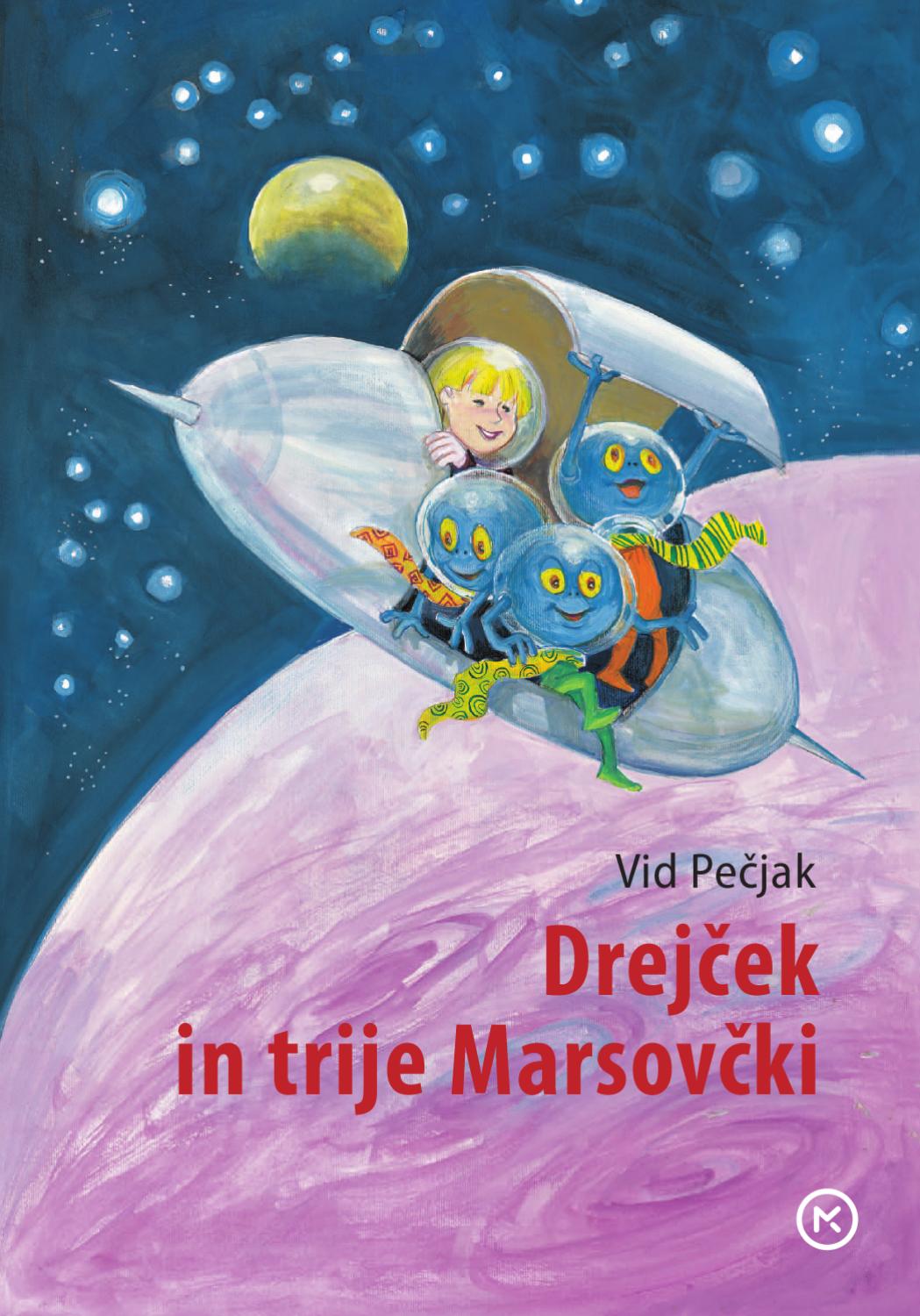 6. POGLAVJE: NA MARSU    

Drejček je staršem pustil sporočilo in z Marsovčki odpotoval na Mars.
Na Marsu je spoznal marsovsko mater in očeta.
Vse je bilo tako čudno, stoli so hodili kar sami, jedli so tablete …
Po radiu je slišal, da ga starši iščejo.
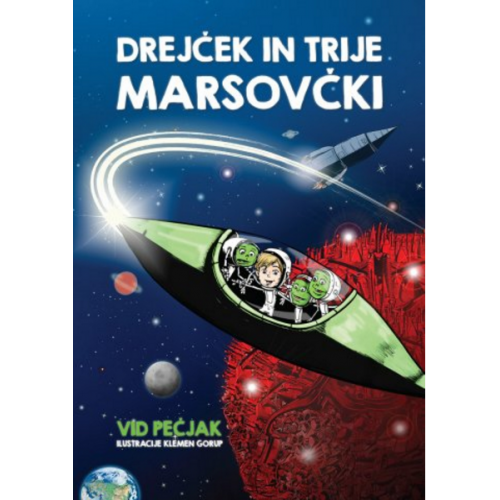 7. POGLAVJE: SPET DOMA   

Drejček se je s težkim srcem za vedno poslovil od prijateljev z Marsa.
Starša mu nista verjela, da je bil na Marsu.
Oče ga je hotel celo stepsti.
Odpeljali so ga k zdravniku, ki se je z njim dolgo pogovarjal.
Verjel je njegovi zgodbi in oba sta se strinjala, da bi bilo treba vojne prepovedati.